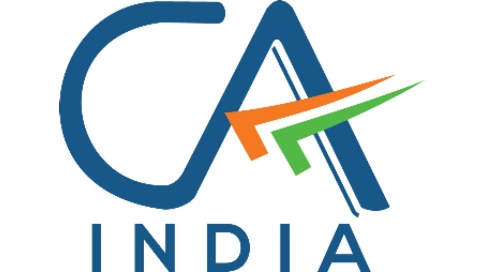 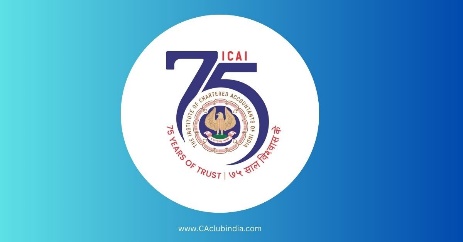 Start Ups 
& Entrepreneurship
Organised by :
Pune Branch of WIRC of ICAI jointly with
Pune Branch of WICASA of ICAI
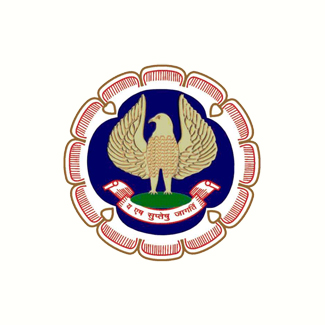 Why initiate a Start Ups ?
Benefits
Limitations
Independence
Flexibility
Following your passion
Power & Control
Creative freedom and personal satisfaction
Financial risk
Uncertainty and stress
Time commitment
Undesirable duties
Personal Liability
Why Start up fails?
1000 days 
Learn from failure 
Customer Feedback
Team 
Expense management
Vision & Mission Statement
Mentor
Right Location 
Health
Learning
Myth
Entrepreneurship
The activity of setting up a business or businesses, taking on financial risks in the hope of profit. Core parameter :
Who can see the thing beyond
Innovation
Growth
Uniqueness
Creating value
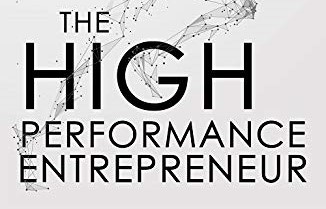 Types of Entrepreneurs
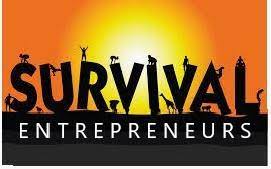 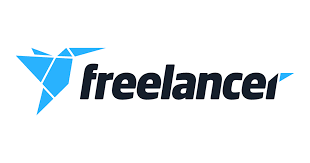 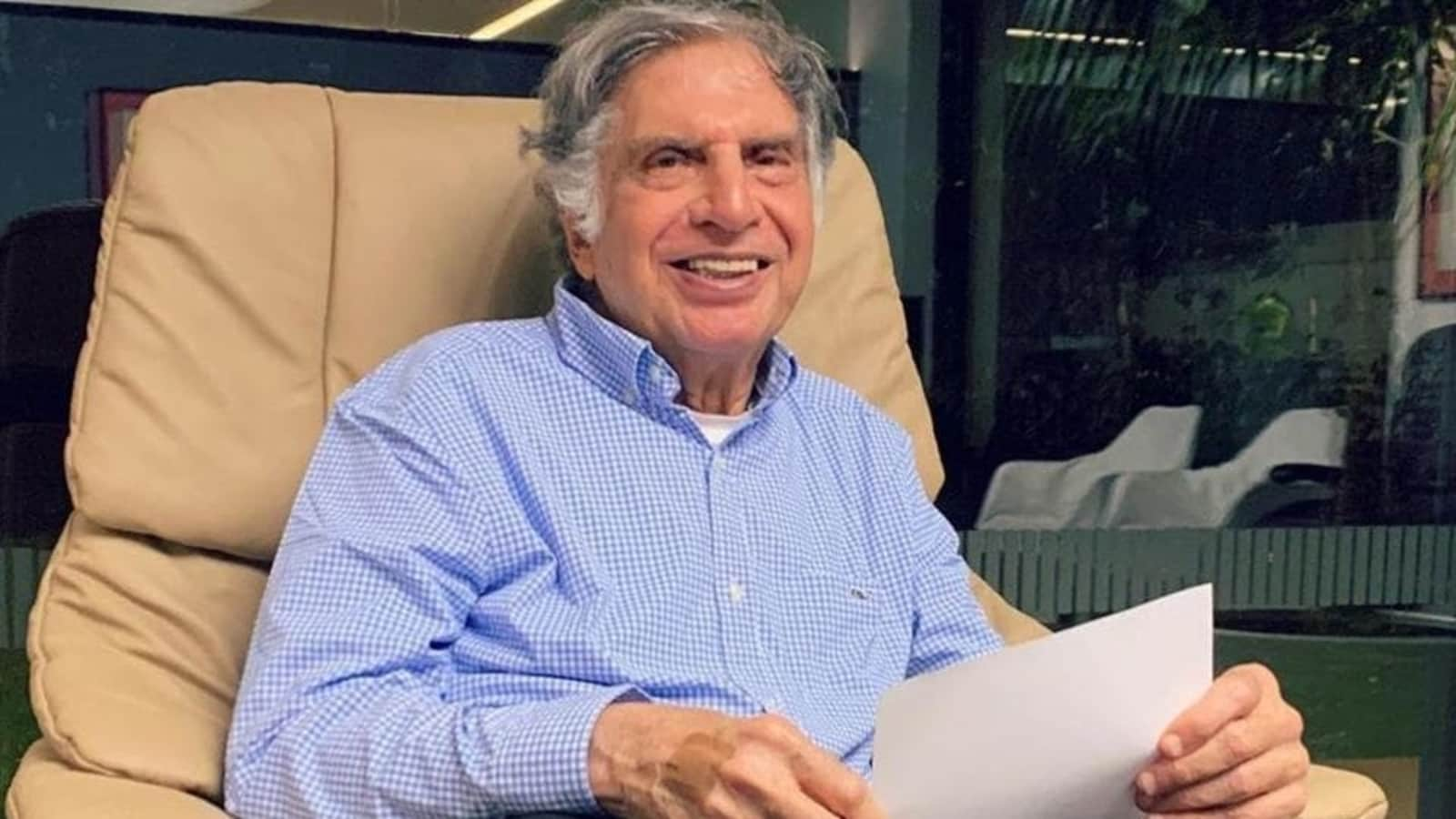 Ratan Tata
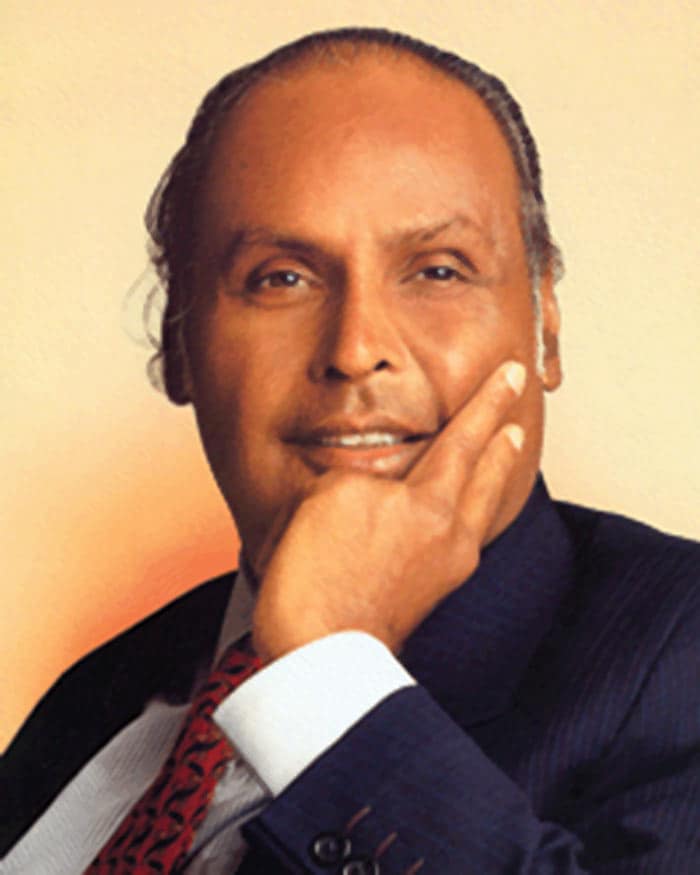 Dhirubhai Ambani
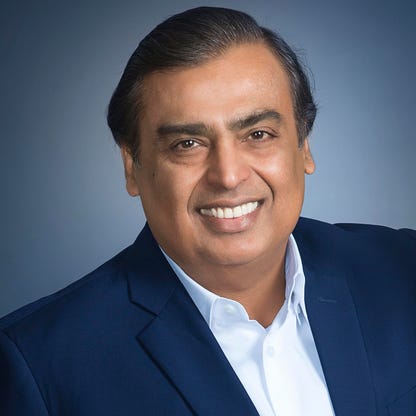 Mukesh Ambani
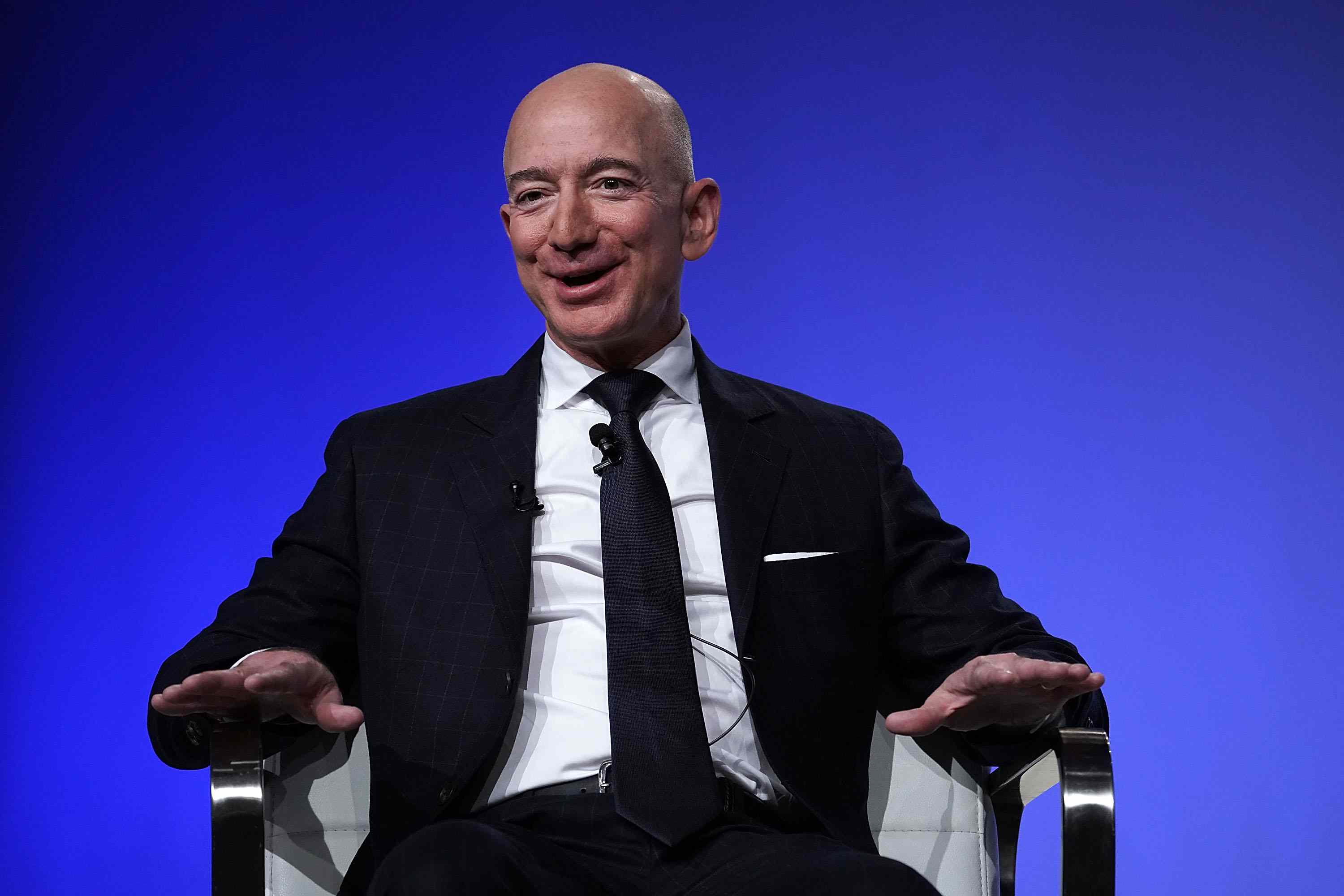 Jeff Bezos
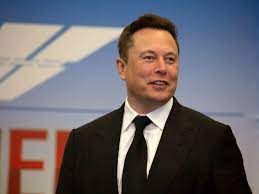 Elon Musk
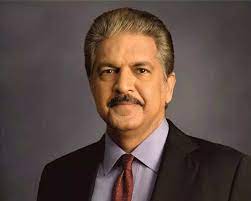 Anand Mahindra
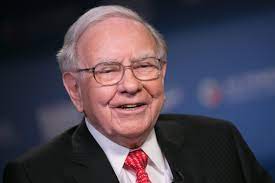 Warren Buffett
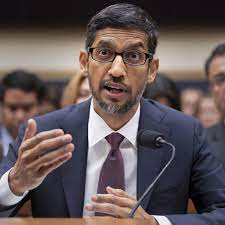 Sundar Pichai
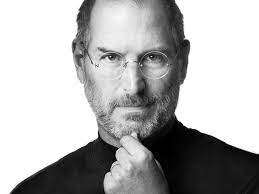 Steve Jobs
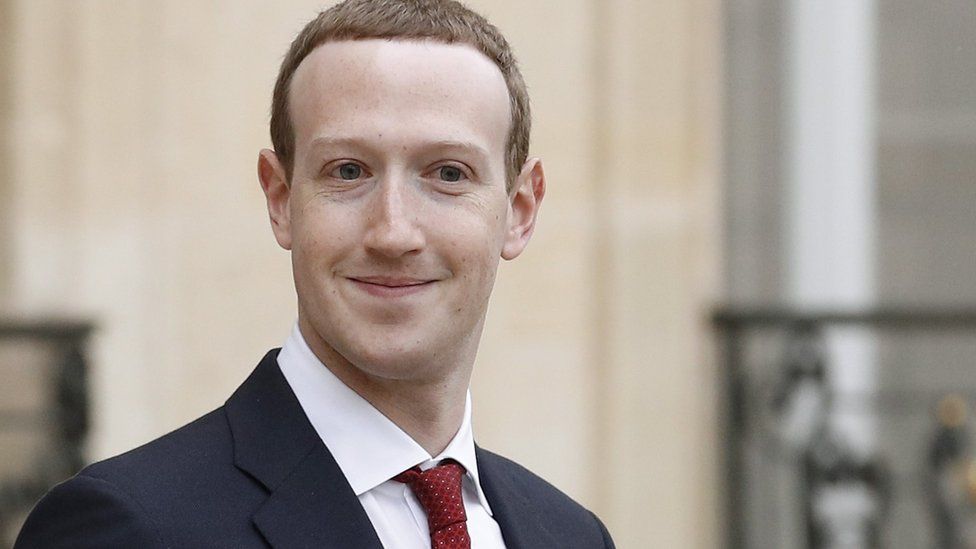 Mark Zuckerberg
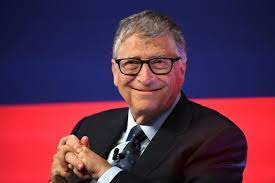 Bill Gates
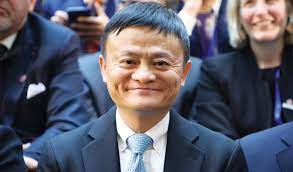 Jack Ma
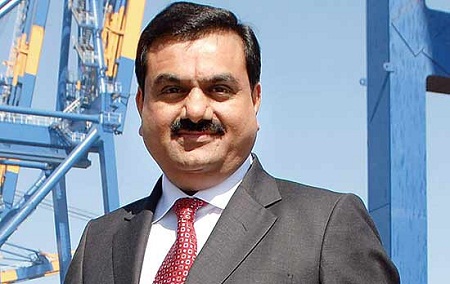 Gautam Adani
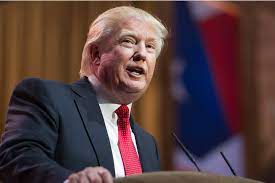 Donald John Trump
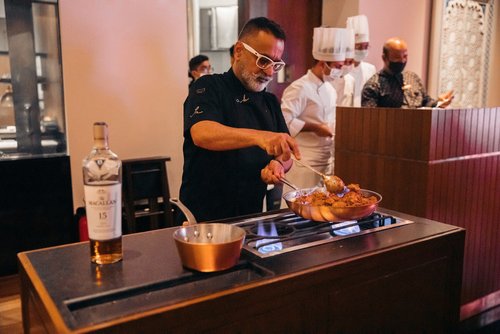 Michelin Star Vineet Bhatia
What to keep in mind
Why you want to start your business – Carry Your Goal Card
Unique Idea is not required – Execution 
Challenges – Licence, Registration, Government Policies
Money / Investment
Face to failure - it is stepping stone Success story Video
Efforts
Delegation 
Research & Development
1. Characteristics
Self confidence
Conviction and belief
Self Discipline - Habits
Hard work  
Consistency
Taking Risk
Open minded  
Opportunity Seeker
Be Student
2. Decision
Quick Decision 
More often
At right time
Problem dissolver
Best Case Scenario
Worse Case Scenario
Legal Compliance – Incorporation, Licence Certificate
New Technology
3. Goals & Values
Written Plan 
Vision & Mission Statement
Quality – Japanese
Empathy 
Abundance Mind set
Tax Payment and statutory compliance on time 
Same rule for owner and worker –Prepare Do & Don’t of company
4. Market issue
Market, its Size, History and key correct issue
Target Customer base
Competitor
Sales and marketing strategies
5. Business Plan for Investor
Prepare Project Report
Have knowledge about him
Background 
Past investment
Size of Investment 
Expected profit
Executive Summary
6. Brand Creation
Definition : Story about company 
Create Brand Identity
Choose Brand name
Create Logo
Brand Slogan
How to create Brand Image
Brand Registration – Trademark, 
    Patent, & Copyright
7. Team  (1/2)
Diversity
Complimentary – composition
Art of people ability
Share Vision
Work life Balance
Micro manage ( let them to grow)
Experience 
Review
Sense of humour
Meetings (2/2)
Differentiation
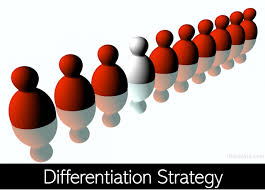 Domain
Tools
Methodology
Quality
Innovation
Branding – Price
Business Plan (review and amendment ) Version 1 is better than Version None
What is My business – stick to it
Goal & System
Location
Investment
Customer
Marketing 
Branding
Function
Tips Do and Don'ts
Health comes first
Hire staff – 1.25%
Expenses Vs Investment
Manuals
Effective Communication – Short, Simple and Specific
Customer Feedback
Etne mein etna hi milega
Tips Do and Don'ts
80:20 Rule
Do Tactical, Operational and Strategic meeting 
Healthy Environment
Start with less dead stock
Invest in yourself
Affirmation
I allow myself to………………..
Message
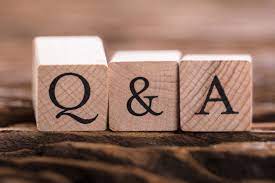 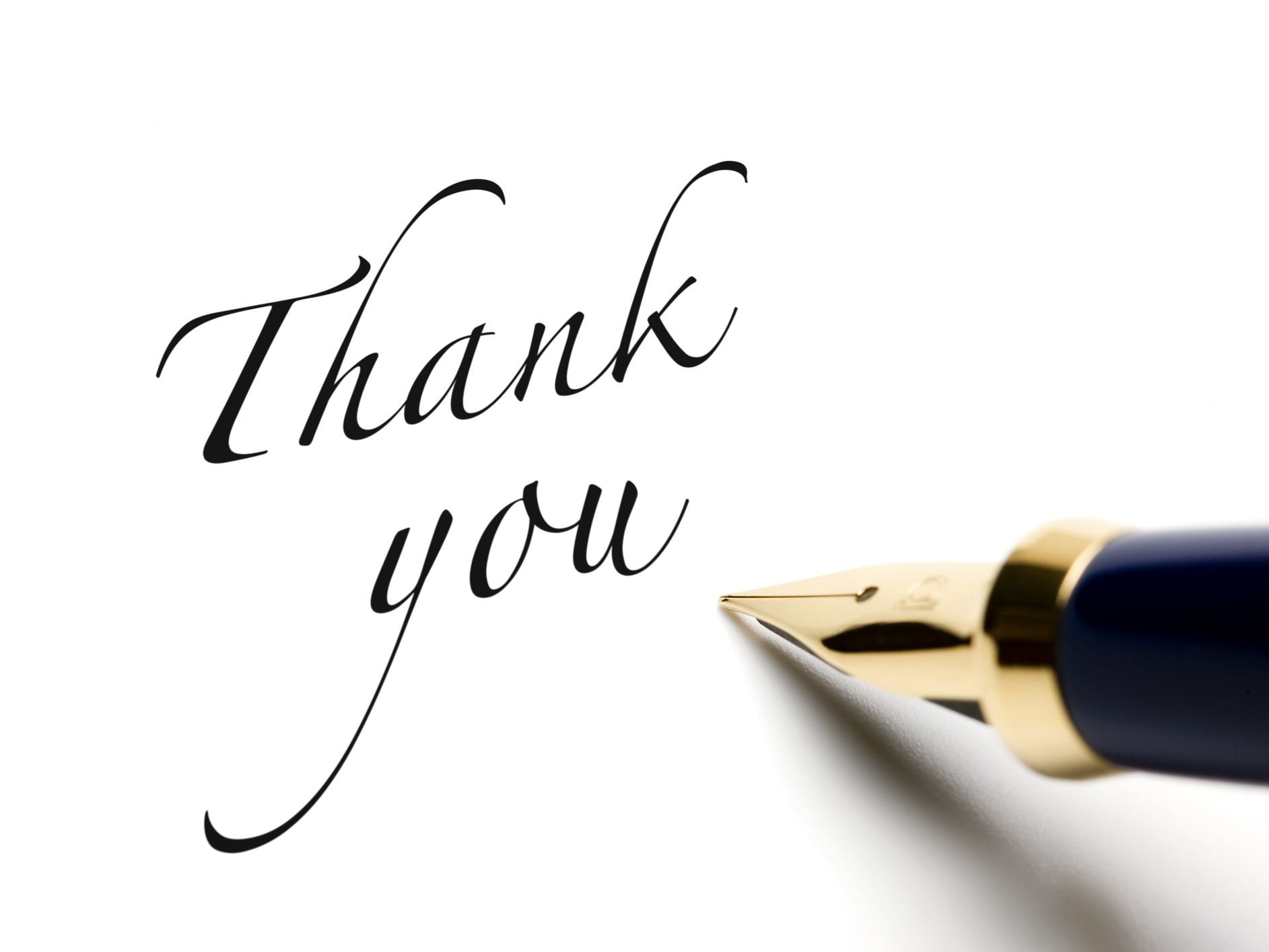 Contact Details
CA Avani Shah
Avani Shah & Co
Mob : 7984175171
Email : avshah46@gmail.com